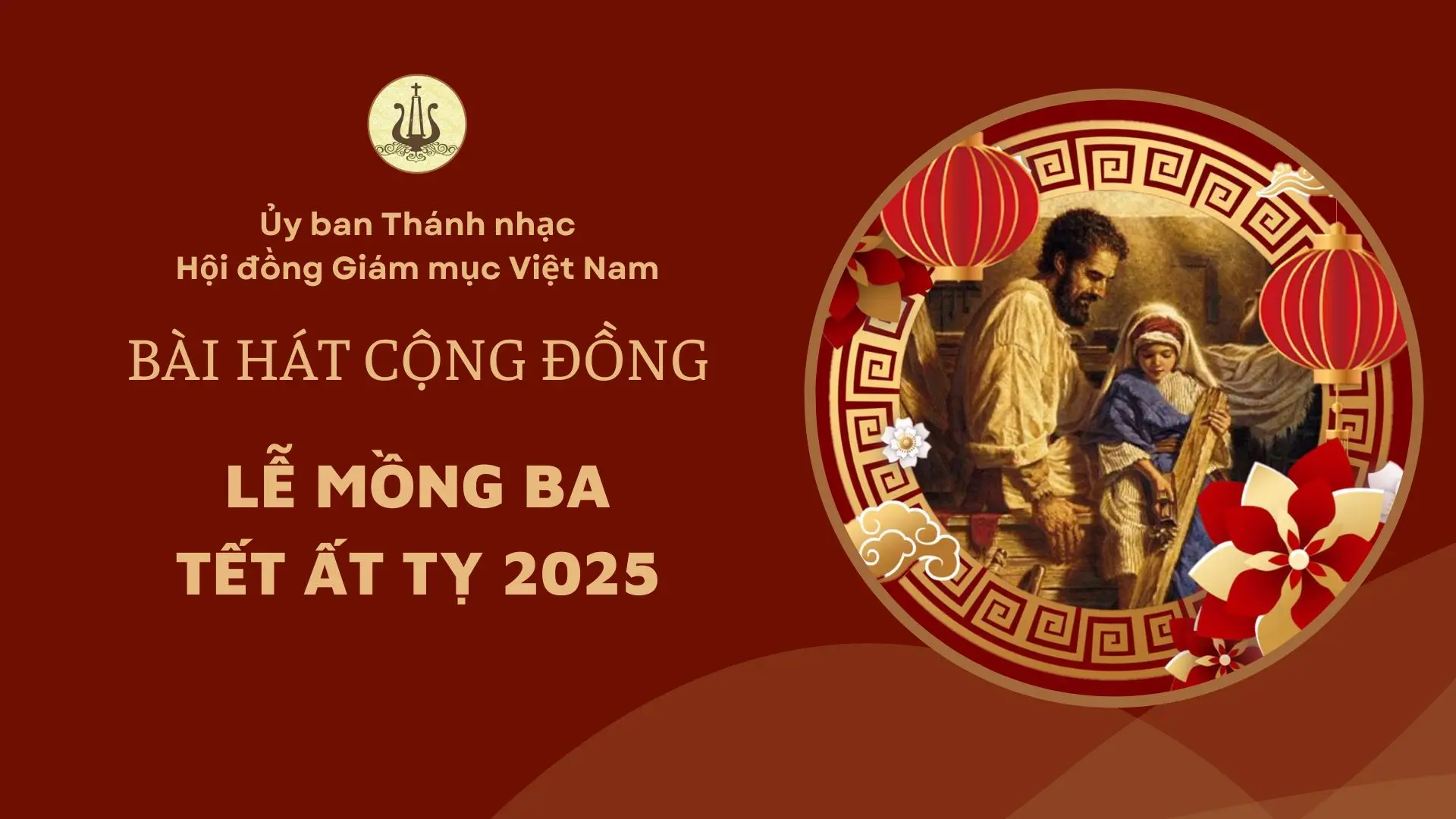 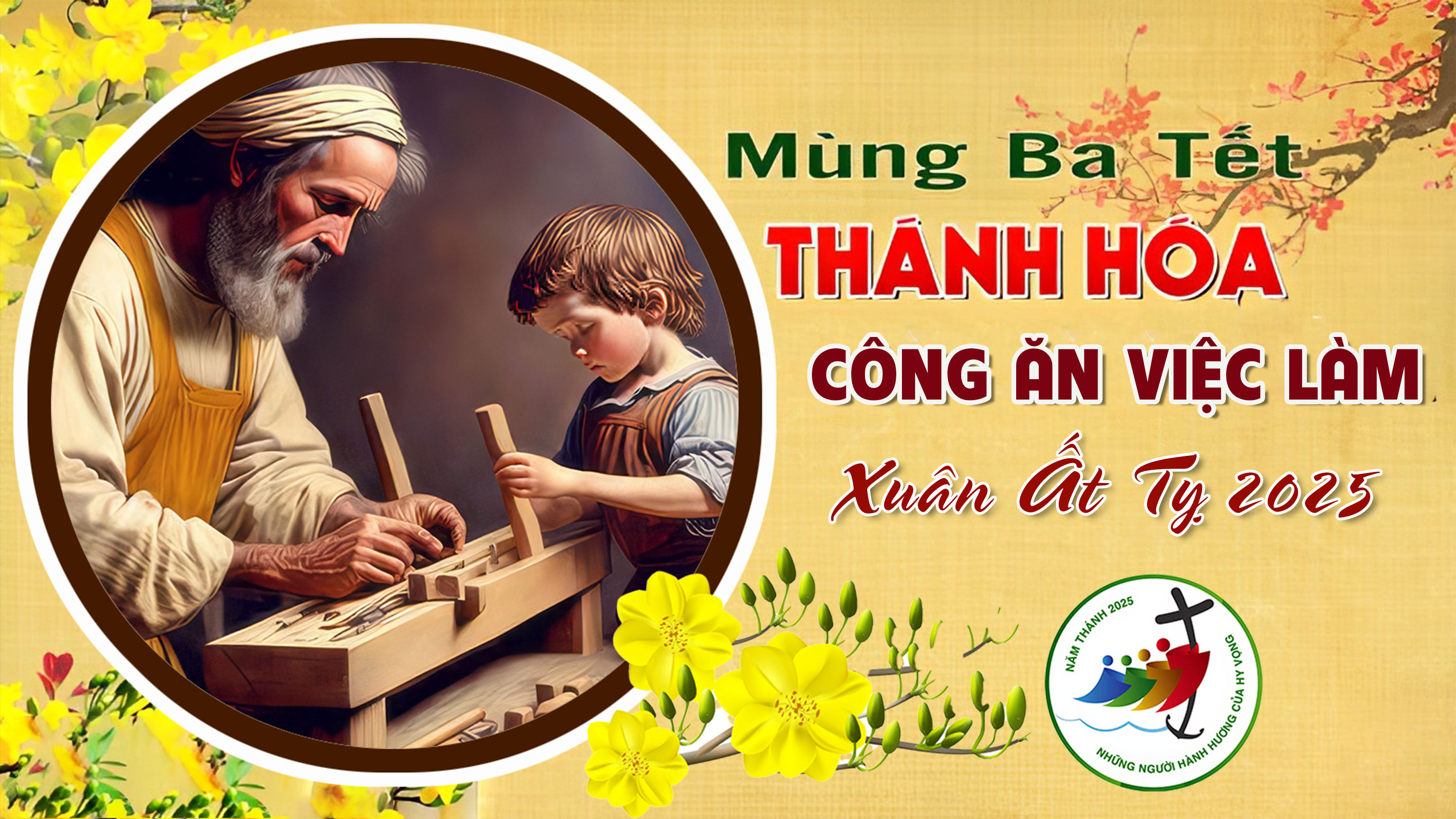 Ca Nhập LễNguyện Chúa XuânNhật Minh
Tk1:  Mùa xuân yêu thương đất ấm tình người. Trời xuân bao la, hoa lá tốt tươi. Ngày xuân hân hoan mang bao sức sống. Cho bao người người cùng bước đi vào đời.
Đk: Xin Chúa thánh hoá công việc của đoàn con. Cho hết mọi người được sống bình an. Xin Chúa chúc phúc bao việc làm thành công. Mưa nắng thuận hoà, niềm vui mỗi nhà.
Tk2: Nguyện xin ban ơn chúc phúc mùa màng. Chồi non xanh tươi, hoa trái kết se. Ngày xui xôn xao thơm hương gió mới. Tri ân cảm tạ tình Chúa thương loài người.
Đk: Xin Chúa thánh hoá công việc của đoàn con. Cho hết mọi người được sống bình an. Xin Chúa chúc phúc bao việc làm thành công. Mưa nắng thuận hoà, niềm vui mỗi nhà.
Tk3: Dù bao gian truân chất ngất từng ngày. Dù bao hy sinh muôn nỗi khó khăn. Đoàn con trung trinh tin yêu phó thác. Xin dâng lời cầu nguyện Chúa ban lộc tràn.
Đk: Xin Chúa thánh hoá công việc của đoàn con. Cho hết mọi người được sống bình an. Xin Chúa chúc phúc bao việc làm thành công. Mưa nắng thuận hoà, niềm vui mỗi nhà.
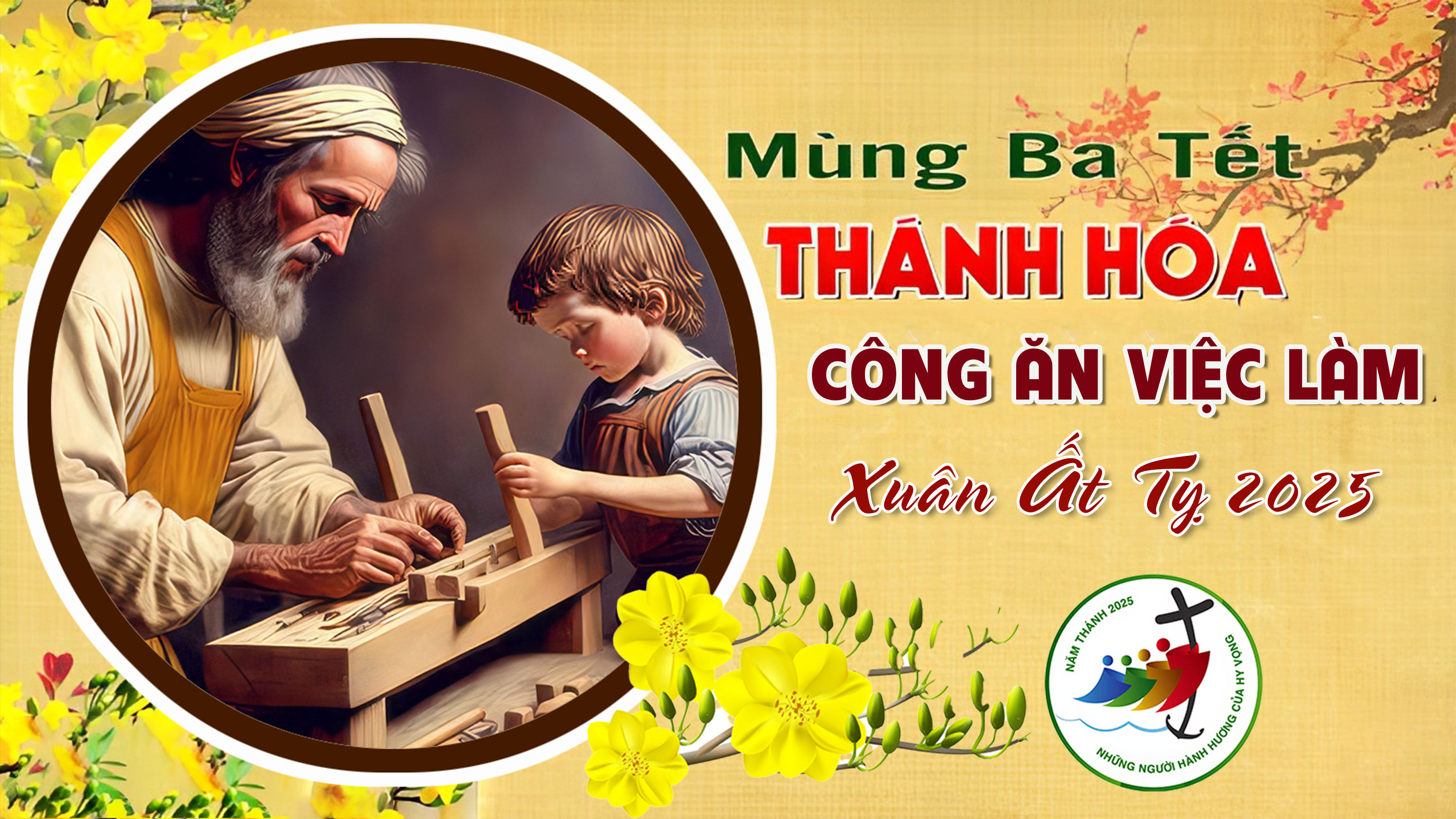 Ca Nhập LễXuân Đã SangKim Long
Đk: Cành đào đưa tin: Xuân đã sang. Ngàn hoa nở tươi, chim hót ca rộn ràng tung cánh bay nhịp nhàng. Nắng ấm quyến gió ngàn khơi, tràn lan đất trời. Rộn ràng hương xuân gieo khắp nơi. Lòng bao thảnh thơi mau đến đây hiệp lời cho vút lên tận trời. Cảm mến chính Chúa tuyệt luân tô thắm mùa xuân.
Tk1: Tiết đông qua mau cho địa cầu, được ánh nắng mới tô đẹp mầu. Mùa xuân tung gieo mầm sống mới, nào hát lên người ơi.
Đk: Cành đào đưa tin: Xuân đã sang. Ngàn hoa nở tươi, chim hót ca rộn ràng tung cánh bay nhịp nhàng. Nắng ấm quyến gió ngàn khơi, tràn lan đất trời. Rộn ràng hương xuân gieo khắp nơi. Lòng bao thảnh thơi mau đến đây hiệp lời cho vút lên tận trời. Cảm mến chính Chúa tuyệt luân tô thắm mùa xuân.
Tk2: Ngước trông xuân sang con nguyện cầu: Cuộc sống chất chứa bao buồn sầu. Hồn con trông mong về với Chúa, lạy Chúa Xuân trường sinh.
Đk: Cành đào đưa tin: Xuân đã sang. Ngàn hoa nở tươi, chim hót ca rộn ràng tung cánh bay nhịp nhàng. Nắng ấm quyến gió ngàn khơi, tràn lan đất trời. Rộn ràng hương xuân gieo khắp nơi. Lòng bao thảnh thơi mau đến đây hiệp lời cho vút lên tận trời. Cảm mến chính Chúa tuyệt luân tô thắm mùa xuân.
Tk3: Tháng năm qua mau không đợi chờ, hãy hướng tới Chúa vui phụng thờ. Thời gian đưa ta về vĩnh viễn, cùng Chúa vui triền miên.
Đk: Cành đào đưa tin: Xuân đã sang. Ngàn hoa nở tươi, chim hót ca rộn ràng tung cánh bay nhịp nhàng. Nắng ấm quyến gió ngàn khơi, tràn lan đất trời. Rộn ràng hương xuân gieo khắp nơi. Lòng bao thảnh thơi mau đến đây hiệp lời cho vút lên tận trời. Cảm mến chính Chúa tuyệt luân tô thắm mùa xuân.
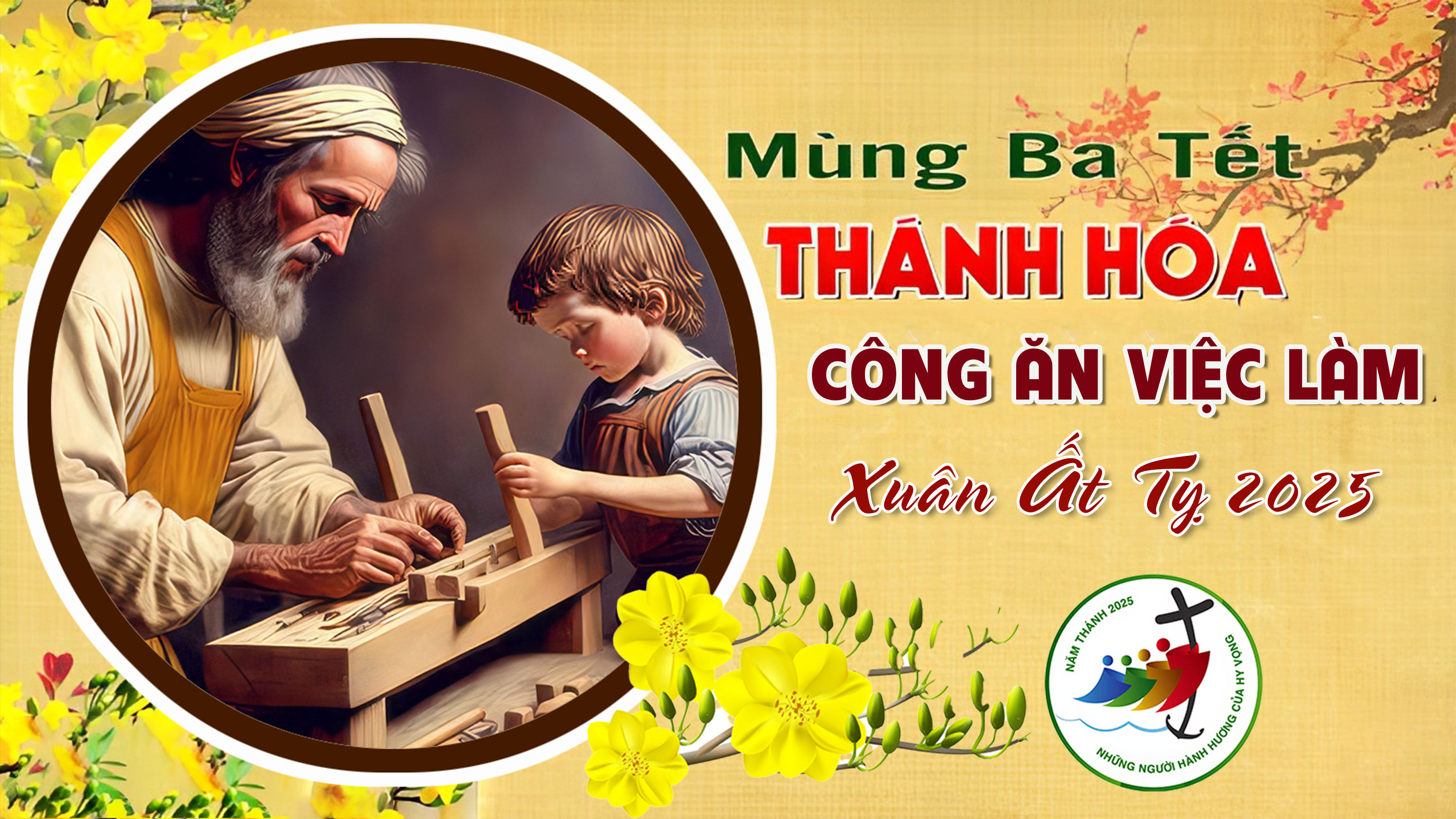 Ca Nhập LễVề Bên Chúa XuânMinh Quân. CSC
Đk: Hoà muôn lời ca tim reo vui nhịp bước lên đền. Trong ngày đầu xuân tâm tư con dâng lời cảm mến. Xuân yêu thương tô đẹp cuộc đời cho muôn nơi chan hoà nụ cười xuân về mang bao niềm vui.
***: Nào mau về đây nơi thiên nhan rực rỡ huy hoàng. Dâng ngàn lời kinh muôn tin yêu trong ngày đầu xuân. Xin dâng lên bao lời nguyện cầu cho quê hương tươi đẹp rạng ngời Chúa là Chúa Xuân muôn đời.
Tk1:  Chúa là mùa xuân thắm tươi chan hoà. Tình Ngài luôn yêu thương và nâng đỡ. Ban muôn ơn dư tràn năm tháng qua. Như sương sa gội đời tươi mát.
Đk: Hoà muôn lời ca tim reo vui nhịp bước lên đền. Trong ngày đầu xuân tâm tư con dâng lời cảm mến. Xuân yêu thương tô đẹp cuộc đời cho muôn nơi chan hoà nụ cười xuân về mang bao niềm vui.
***: Nào mau về đây nơi thiên nhan rực rỡ huy hoàng. Dâng ngàn lời kinh muôn tin yêu trong ngày đầu xuân. Xin dâng lên bao lời nguyện cầu cho quê hương tươi đẹp rạng ngời Chúa là Chúa Xuân muôn đời.
Tk2: Xuân về mùa xuân với bao hy vọng. Nguyện cầu cho muôn nơi được êm ấm. Mãi phó thác cuộc đời nơi Chúa thôi. Chúa dẫn lối đời luôn an vui.
Đk: Hoà muôn lời ca tim reo vui nhịp bước lên đền. Trong ngày đầu xuân tâm tư con dâng lời cảm mến. Xuân yêu thương tô đẹp cuộc đời cho muôn nơi chan hoà nụ cười xuân về mang bao niềm vui.
***: Nào mau về đây nơi thiên nhan rực rỡ huy hoàng. Dâng ngàn lời kinh muôn tin yêu trong ngày đầu xuân. Xin dâng lên bao lời nguyện cầu cho quê hương tươi đẹp rạng ngời Chúa là Chúa Xuân muôn đời.
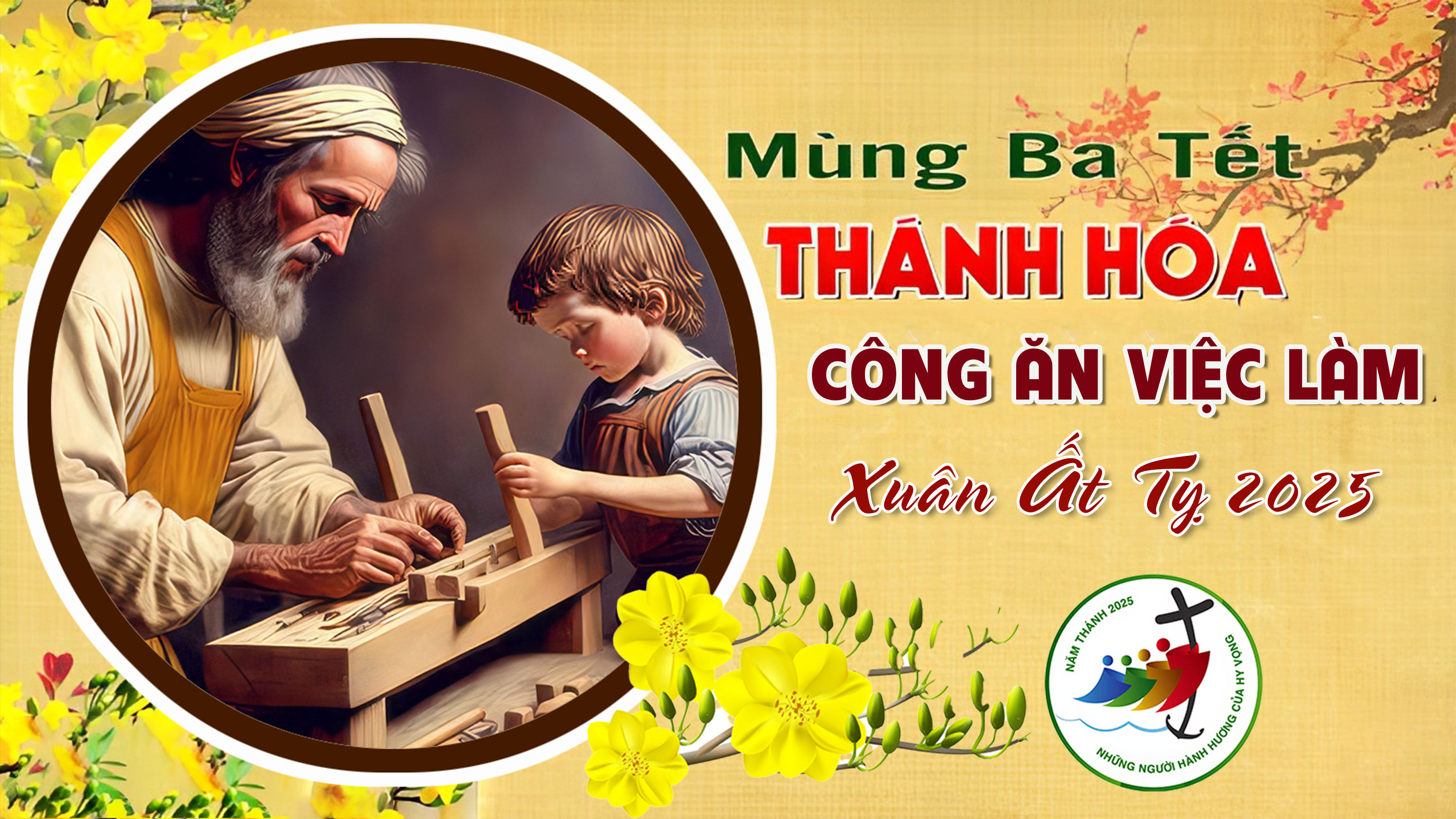 Ca Tiến LễCủa Lễ Đầu NămGiang Tâm
Tk1: Ngày đầu xuân con đến trước bàn thờ Cha, cùng dâng tiến của lễ đầu năm trong niềm hiếu thảo. Tạ ơn Cha những năm tháng ngày giờ Cha ban cho chúng con để làm vinh danh Cha Thượng Đế khởi nguyên mọi loài.
Đk: rong niềm vui đất trời đoàn con kính dâng về Nhan Cha. Bao công lao ngày qua kết thành lễ dâng lên Ngài. Xin Cha ban phúc lành tràn xuống gian trần chúng con. Hoa muôn nơi thắm tươi trái ngọt đời sáng bình an.
Tk2: Ngày đầu xuân tươi thắm lá hoa rực rỡ, cùng ánh nến ngời sáng đẹp tươi hương trầm ngát toả. Lòng phó thác những năm tháng ngày giờ tương lai cho ý Cha. lòng cậy tin không lay được sống trong tay của Ngài.
Đk: rong niềm vui đất trời đoàn con kính dâng về Nhan Cha. Bao công lao ngày qua kết thành lễ dâng lên Ngài. Xin Cha ban phúc lành tràn xuống gian trần chúng con. Hoa muôn nơi thắm tươi trái ngọt đời sáng bình an.
Tk3: Ngày đầu xuân con đến tiến dâng của lễ, này đây chén rượu tươi này đây bánh thơm trắng nhỏ. Một năm mới đang mở ra lại ngàn hồng ân Cha khấng ban để đời con nên câu ngợi chúc hiển vinh ngàn đời.
Đk: rong niềm vui đất trời đoàn con kính dâng về Nhan Cha. Bao công lao ngày qua kết thành lễ dâng lên Ngài. Xin Cha ban phúc lành tràn xuống gian trần chúng con. Hoa muôn nơi thắm tươi trái ngọt đời sáng bình an.
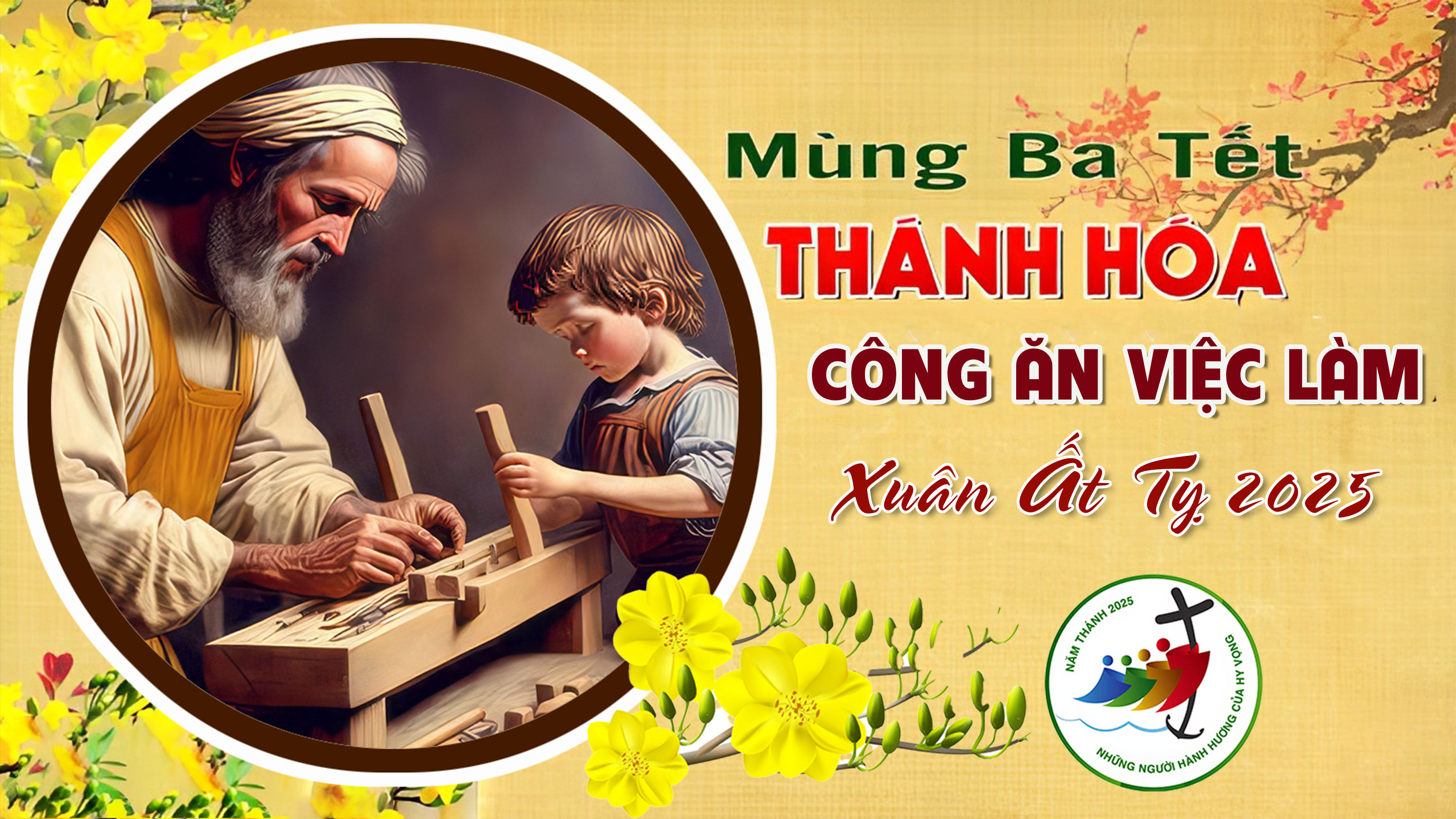 Ca Tiến LễLễ Vật Đầu XuânLinh Huyền Dung
Tk1: Hôm nay mùa xuân sang, xin dâng lên Chúa thời gian. Muôn người hạnh phúc an khang, hồng ân Ngài ban tuôn tràn.
Đk: Dâng là dâng lên Ngài lễ vật ngày đầu năm mới. Tâm tình đoàn con Chúa ơi ban cho đời mùa xuân thắm tươi.
Tk2: Xuân đang về nơi nơi, muôn chim tung cánh lả lơi. Mai vàng rực nắng xinh tươi, nguyện xin dâng lên Chúa Trời.
Đk: Dâng là dâng lên Ngài lễ vật ngày đầu năm mới. Tâm tình đoàn con Chúa ơi ban cho đời mùa xuân thắm tươi.
Tk3: Xin chân thành dâng lên, dâng lên đây bánh rượu thơm. Bao ngày cực khổ lao công mồ hôi rơi trên cánh đồng.
Đk: Dâng là dâng lên Ngài lễ vật ngày đầu năm mới. Tâm tình đoàn con Chúa ơi ban cho đời mùa xuân thắm tươi.
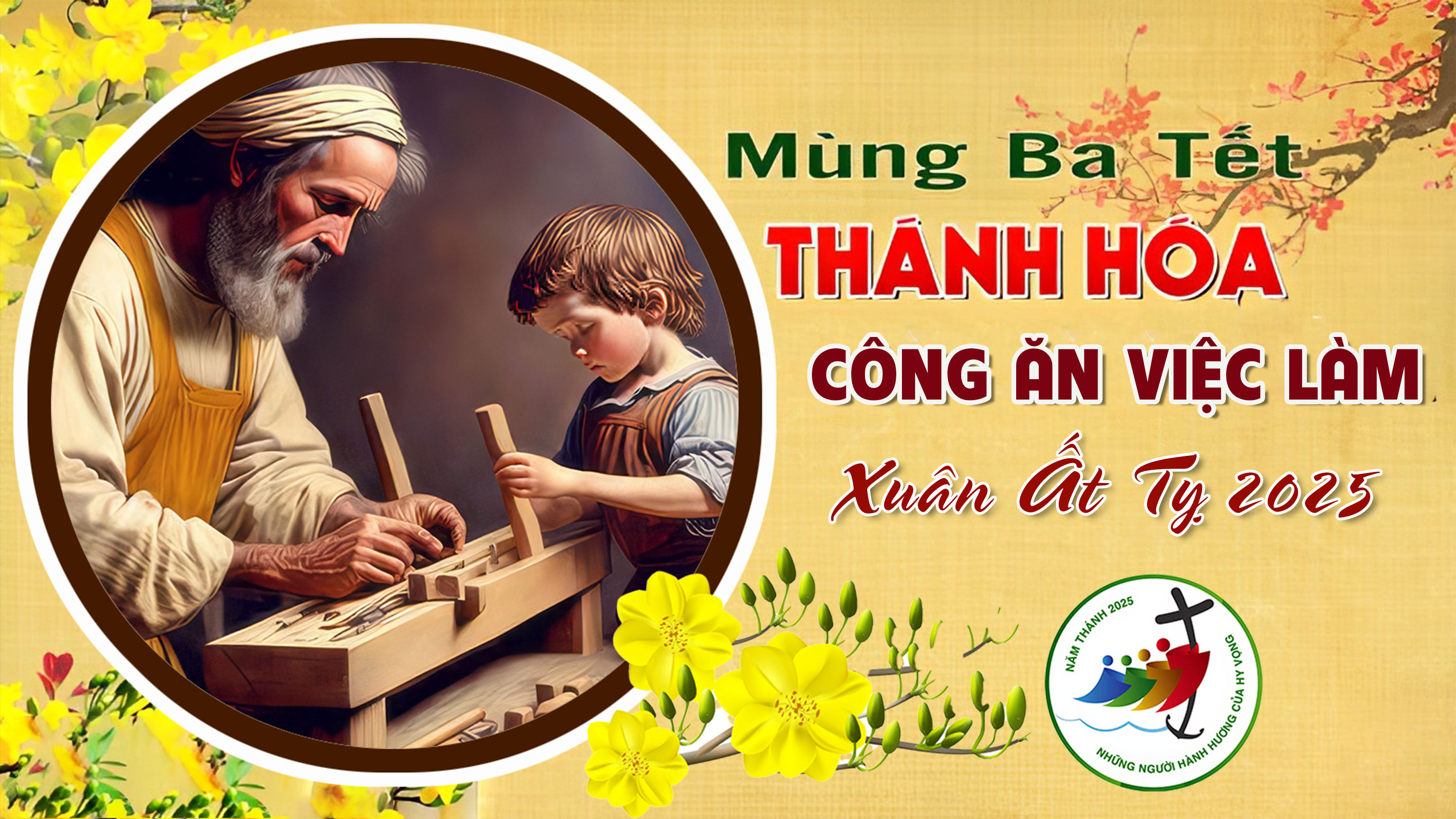 Ca Tiến LễDâng Lễ Mùa XuânNguyên Nhung
Tk1: Xuân nay (i) đã về, hợp muôn lòng con kính tiến. Xin dâng tiến Cha đây là bánh thơm, xin dâng tiến Cha ly rượu nồng thơm tinh khiết. Xuân tươi hát muôn khúc ca, vang lên thiết tha. Kính tiến lễ vật gồm muôn công sức, là những tinh hoa từ khắp ruộng vườn.
Đk: Chúc tụng muôn đời đoàn con xin chúc tụng Cha. Đã cho bánh với rượu thơm ngon, biến nên lễ dâng tình yêu. Cảm tạ muôn đời đoàn con xin cảm tạ Cha. Đã ban xuống muôn vàn ơn thiêng, thắm tươi ngát hương mùa xuân.
Tk2: Xuân nay (i) đã về, nhành mai vàng tươi sắc thắm. Xin dâng tiến Cha đây là đóa hoa, xin dâng trái ngon thơm ngọt vườn xanh tươi mới. Xuân mang đến bao ý thơ, bao nhiêu ước mơ. Kính tiến lễ vật này là cuộc sống, nguyện ước tâm tư cùng tiến dâng Ngài.
Đk: Chúc tụng muôn đời đoàn con xin chúc tụng Cha. Đã cho bánh với rượu thơm ngon, biến nên lễ dâng tình yêu. Cảm tạ muôn đời đoàn con xin cảm tạ Cha. Đã ban xuống muôn vàn ơn thiêng, thắm tươi ngát hương mùa xuân.
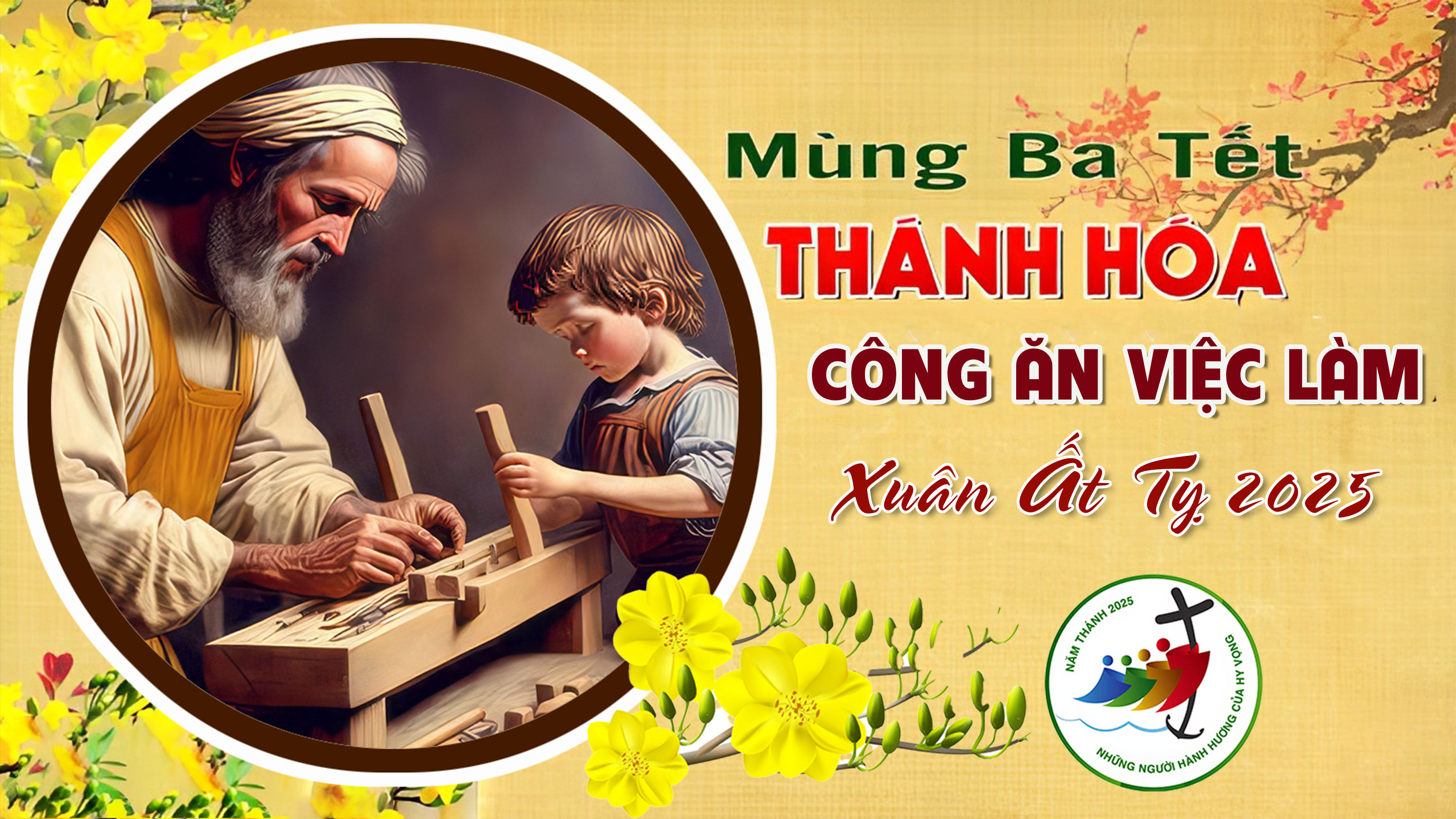 Ca Nguyện Hiệp LễXuân Cảm TạHương Đan
Tk1: Mùa xuân đi mãi nghe chừng như xuân đã xa. Nào ngờ xuân đến trong gió ru bao thiết tha. Đời con năm tháng bao mùa xuân đã đi qua. Nay nghe xuân về cho lòng dâng muôn khúc ca.
***: Tạ ơn Thiên Chúa ban mùa xuân bao mến thương. Người người mừng vui trong sắc hoa say ngát hương. Nguyện xin Thiên Chúa gieo hồng ân khắp đất trời. Đón xuân thế trần nghe lòng mơ xuân Thiên đường.
Đk: Xuân đến con dâng lên khúc ca. Cảm tạ tình Chúa quá bao la. Năm tháng với muôn ngàn ân phúc. Xin cảm tạ ngàn đời xin cảm tạ.
Tk2: Mùa xuân nay đến mang niềm vui ôi chứa chan. Người người mừng vui, vui hát lên câu mến thương. Nguyện xin Thiên Chúa ban bình an khắp nơi nơi. Cho muôn muôn người hưởng mùa xuân trong ấm êm.
***: Tạ ơn Thiên Chúa ban mùa xuân bao thắm tươi. Tình người nở hoa như cánh mai vui nắng xuân. Cùng nhau dâng Chúa câu tạ ơn mãi muôn đời. Đón xuân thế trần nghe lòng mơ xuân Thiên đường.
Đk: Xuân đến con dâng lên khúc ca. Cảm tạ tình Chúa quá bao la. Năm tháng với muôn ngàn ân phúc. Xin cảm tạ ngàn đời xin cảm tạ.
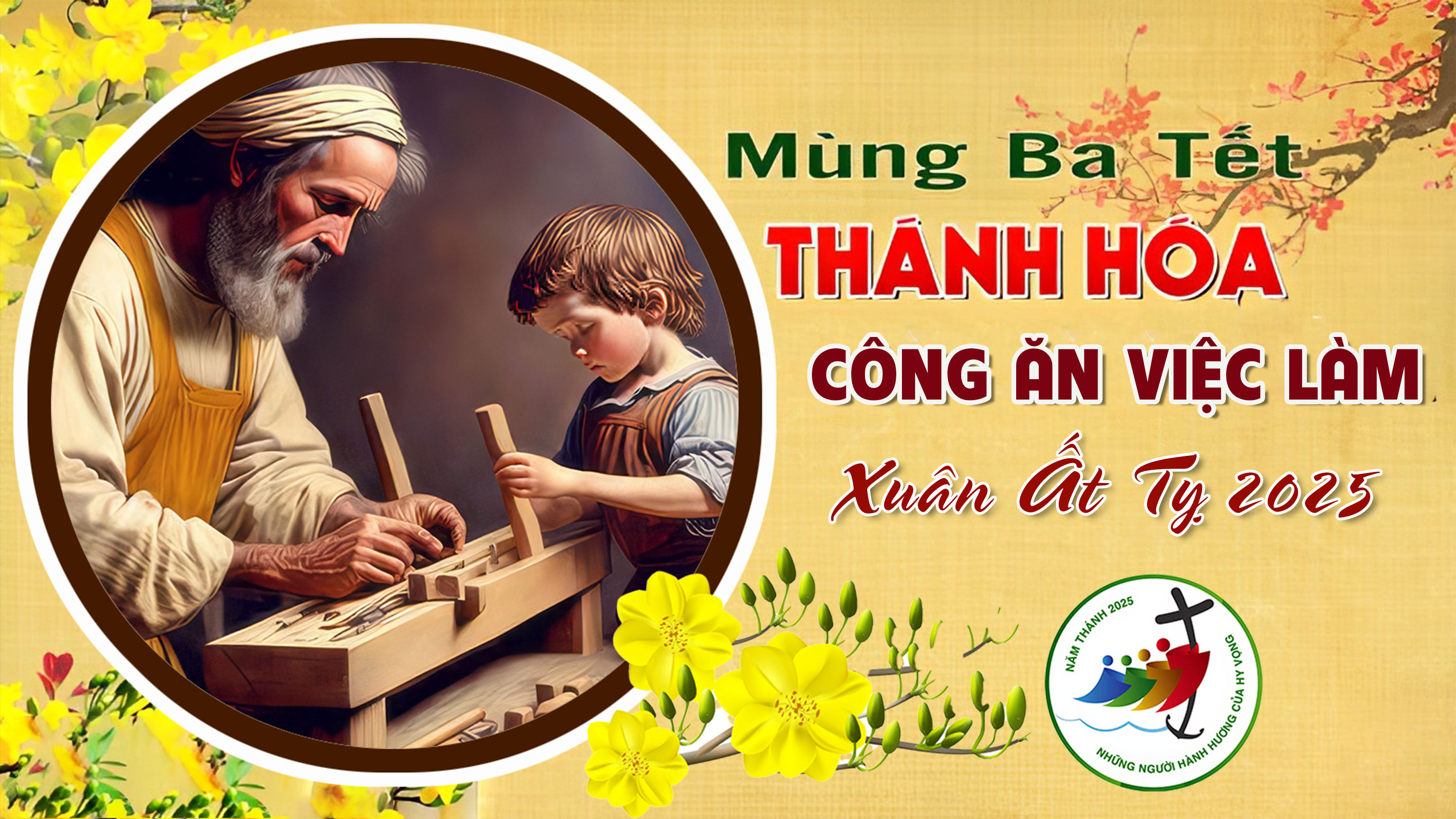 Ca Nguyện Hiệp LễXuân Có ChúaAnphong Hoan O.cist
Tk1: Mùa xuân mới đã về đây từng đàn chim ca hoà ríu rít, muôn hoa khoe màu lung linh toả hương thơm chứa chan khắp miền. Tạ ơn Thiên Chúa không ngừng, Ngài tặng ban cho nhân gian một mùa xuân mới; mùa xuân với bao hy vọng, mùa xuân khơi lên trong đời niềm an vui.
Đk: Vang muôn điệu đàn ca ngợi khen Chúa đến muôn muôn đời, Chúa chính là mùa xuân mang cho đời niềm vui sáng tươi. Cho muôn nơi người mọi người, luôn an vui trọn cuộc đời, một mùa xuân mới trên trời cao Chúa tặng trao.
Tk2: Mùa xuân ấm áp tình thân người người vui sum vầy hạnh phúc, trao nhau bao điều yêu thương, ngày đầu năm chúc nhau an bình. Ngày đêm Thiên Chúa giữ gìn, niềm cậy tin Chúa mãi luôn đồng hành đưa lối; Này Chúa khấng ban ơn trời, tình Chúa yêu thương muôn đời chẳng khi ngơi.
Đk: Vang muôn điệu đàn ca ngợi khen Chúa đến muôn muôn đời, Chúa chính là mùa xuân mang cho đời niềm vui sáng tươi. Cho muôn nơi người mọi người, luôn an vui trọn cuộc đời, một mùa xuân mới trên trời cao Chúa tặng trao.
Tk3: Ngày xuân có Chúa tình yêu rộng lòng ban muôn vàn ân phúc; ai đang vất vả gian nan nào mau đến náu nương nơi Ngài. Để cho Thiên Chúa an bài, đời đẹp tươi như muôn hoa hằng luôn khoe sắc; được Chúa nắm tay không rời, nhịp bước tương lai rạng ngời mùa xuân mới.
Đk: Vang muôn điệu đàn ca ngợi khen Chúa đến muôn muôn đời, Chúa chính là mùa xuân mang cho đời niềm vui sáng tươi. Cho muôn nơi người mọi người, luôn an vui trọn cuộc đời, một mùa xuân mới trên trời cao Chúa tặng trao.
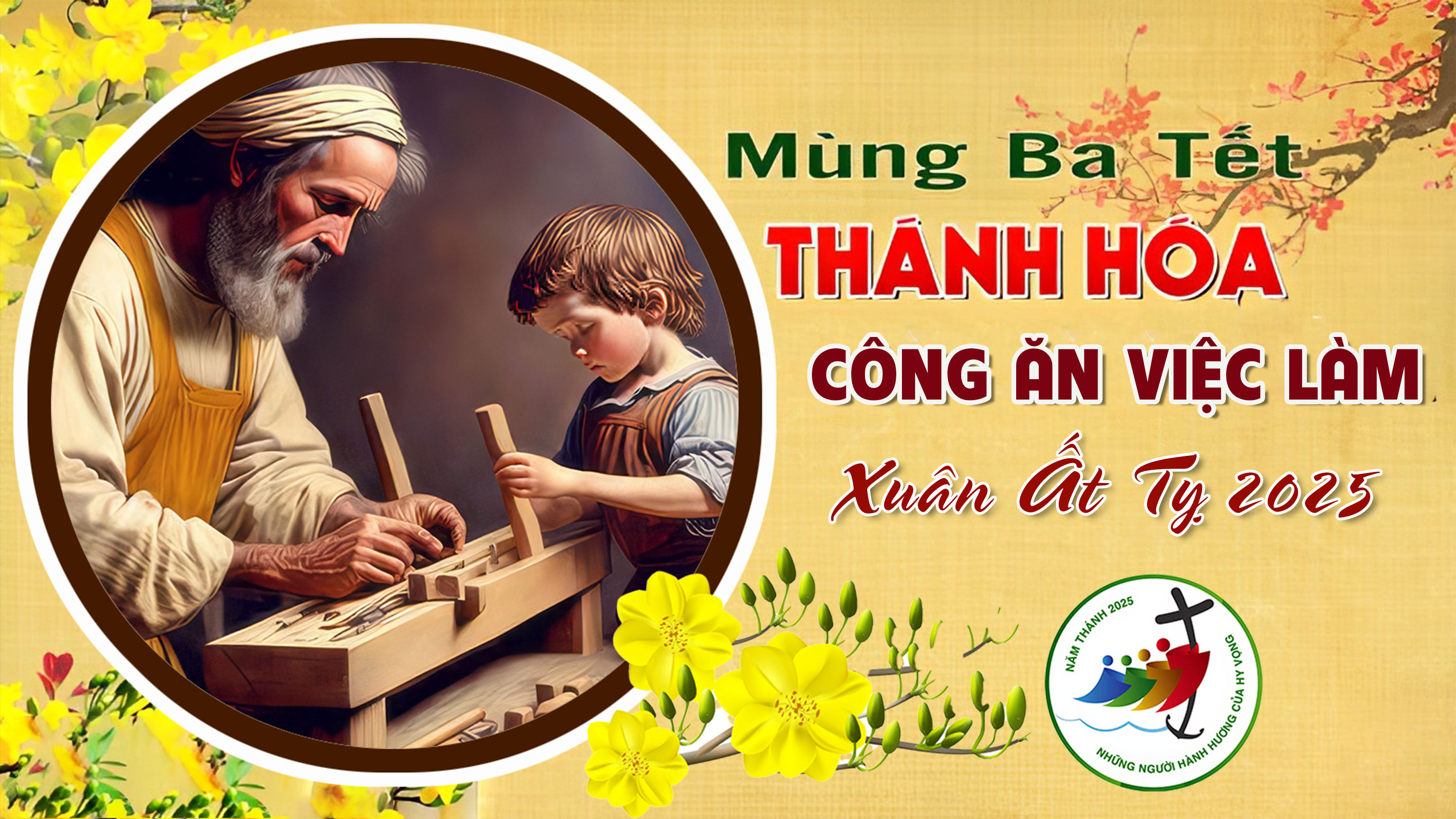 Ca Nguyện Hiệp LễNgày Xuân Dâng ChaMinh Chiết
Tk1: Ngày Xuân, ngày Xuân xin tiến dâng Cha: từng đoá hoa hé nở môi cười, từng tiếng ca yêu thương tràn vui. Ngày Xuân, ngày Xuân xin tiến dâng Cha: từng ước mơ, hy vọng rạng ngời, từng mến thương mang nặng lòng người. Xuân về trên khắp quê hương, ân tình tràn nét yêu thương.
Tk2: Ngày Xuân, ngày Xuân xin tiến dâng Cha: từng bước chân vất vả mới về, từng bước chân xa quê lặng lẽ. Ngày Xuân, ngày Xuân xin tiến dâng Cha: niềm sướng vui sum vầy hợp mặt, sự cách xa mong được bù lại. Xuân về ươm nét yêu thương, ân tình tràn khắp quê hương.
Tk3: Ngày Xuân, ngày Xuân xin tiến dâng Cha: từng bước chân không cửa không nhà, từng bước chân lo cho ngày mới. Ngày Xuân, ngày Xuân xin tiến dâng Cha: từng ước mơ xây dựng cuộc đời, từng trái tim chia sẻ tình người. Xuân về trên mái yêu thương, ân tình tràn khắp muôn phương.
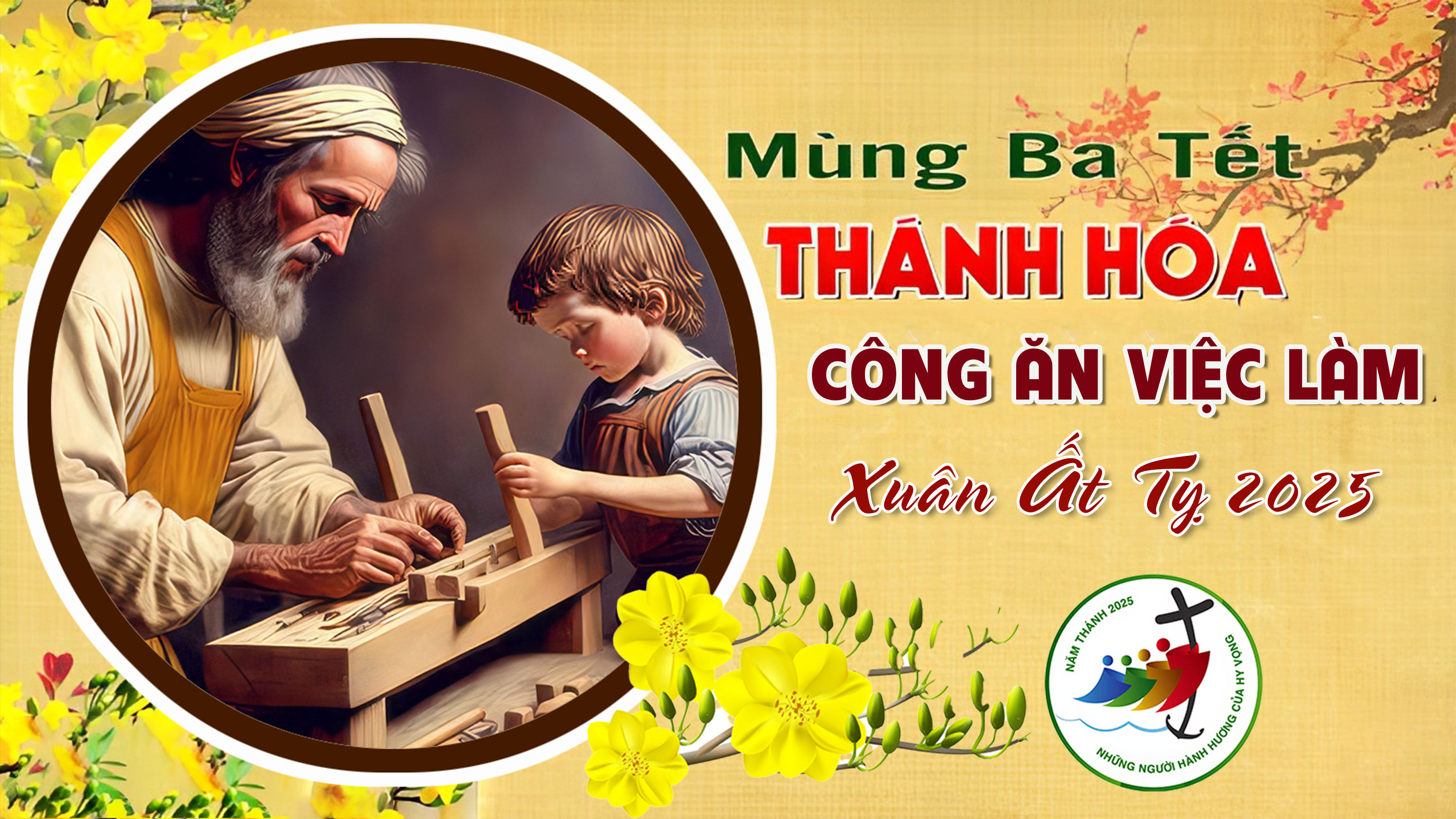 Ca Kết LễNgày Xuân Cảm TạNguyễn Duy
Tk1: Hôm nay ngày xuân người người thêm tuổi rồi, thấy những nụ cười vui mừng trong áo mới. Hôm nay ngày xuân nguyện đường con bước tới, thắm thiết câu kinh lòng ước xin một lời.
Đk: Chúa với con đi trên đường đời, đem tin yêu gọi xuân về muôn lối. Những ước mong yêu thương mọi người, cho thế giới những mùa xuân thắm tươi.
Tk2: Hôm nay ngày xuân người người chung tấm lòng, kính tiến Cha lành những lời ca cảm mến. Bao nhiêu hồng ân Ngài rộng thương ban xuống, suốt tháng năm qua được sống trong ơn lành.
Đk: Chúa với con đi trên đường đời, đem tin yêu gọi xuân về muôn lối. Những ước mong yêu thương mọi người, cho thế giới những mùa xuân thắm tươi.
Tk3: Hôm nay mừng xuân ngày đầu năm khấn nguyện, mến Chúa yêu người tâm thành con xin Chúa. Hôm nay ngày xuân dạt dào bao thương mến, kính chúc cho nhau hạnh phúc xuân êm đềm.
Đk: Chúa với con đi trên đường đời, đem tin yêu gọi xuân về muôn lối. Những ước mong yêu thương mọi người, cho thế giới những mùa xuân thắm tươi.
Tk4: Mong sao ngày xuân người cùng đi với người, mãi mãi trung thành chẳng một lần gian dối. Yêu thương hành trang vào mùa xuân tiếp nối. Mãi mãi không phai mùa xuân trên Quê Trời.
Đk: Chúa với con đi trên đường đời, đem tin yêu gọi xuân về muôn lối. Những ước mong yêu thương mọi người, cho thế giới những mùa xuân thắm tươi.
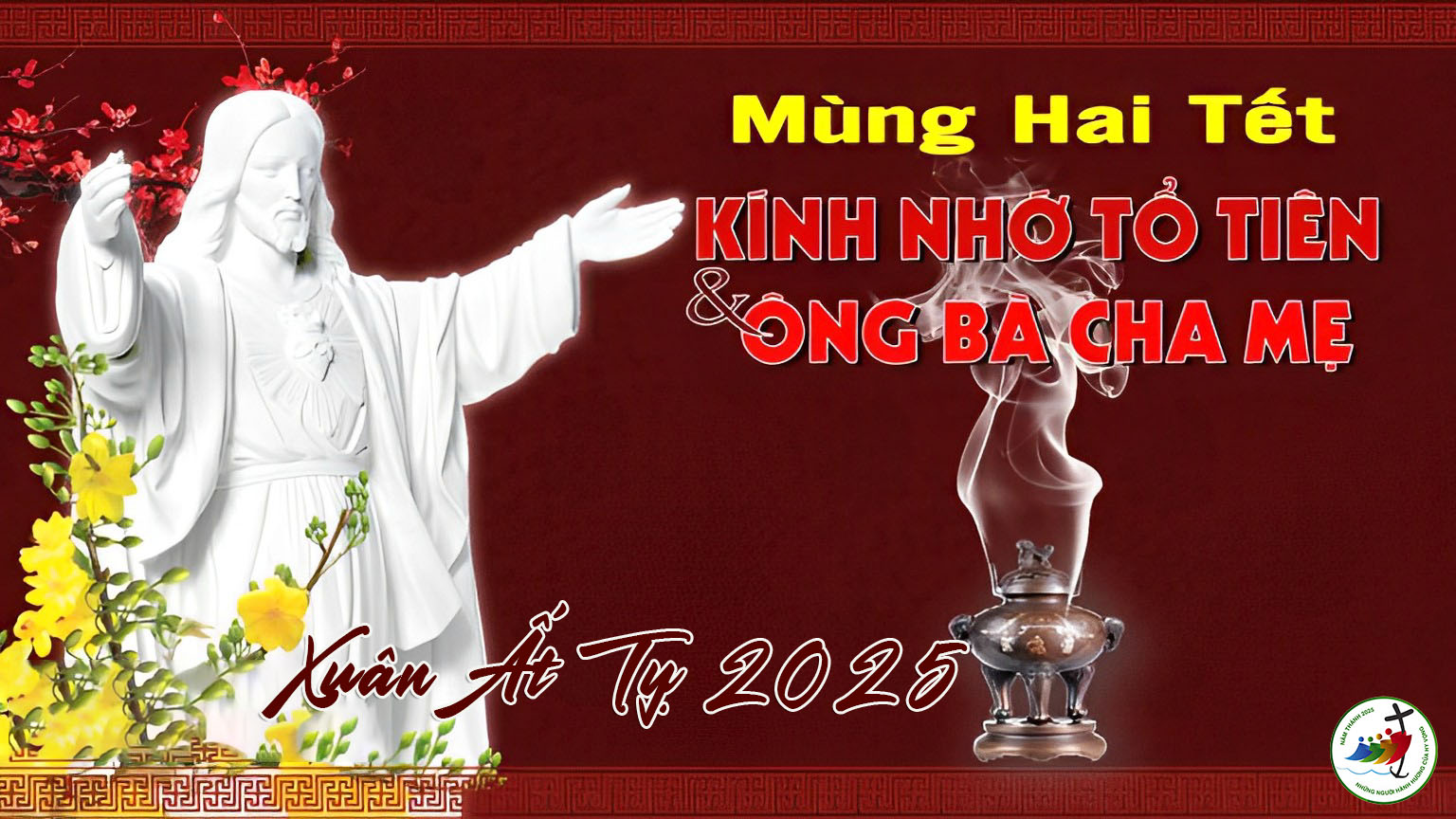 Ca Kết LễMẹ Như Mùa XuânVũ Đình Ân
Tk1: Mẹ như mùa xuân mang sức sống tuôn tràn. Mẹ như mùa xuân con nương náu bình an. Mẹ như mùa xuân con vui sống yêu thương. Mẹ như mùa xuân ôi hạnh phúc khôn lường.
Đk: Maria! Mẹ là mùa xuân yêu thương. Maria! Mẹ là mùa xuân quê hương. Mẹ là mùa xuân bất tận. Mẹ là mùa xuân hy vọng. mẹ luôn giữ gìn đời sống chúng con.
Tk2: Mẹ như mùa xuân ôi êm ái dịu hiền. Mẹ như mùa xuân mang hơi ấm triền miên. Mẹ như mùa xuân luôn tươi thắm bao la. Mẹ như mùa xuân ôi hạnh phúc chan hoà.
Đk: Maria! Mẹ là mùa xuân yêu thương. Maria! Mẹ là mùa xuân quê hương. Mẹ là mùa xuân bất tận. Mẹ là mùa xuân hy vọng. mẹ luôn giữ gìn đời sống chúng con.
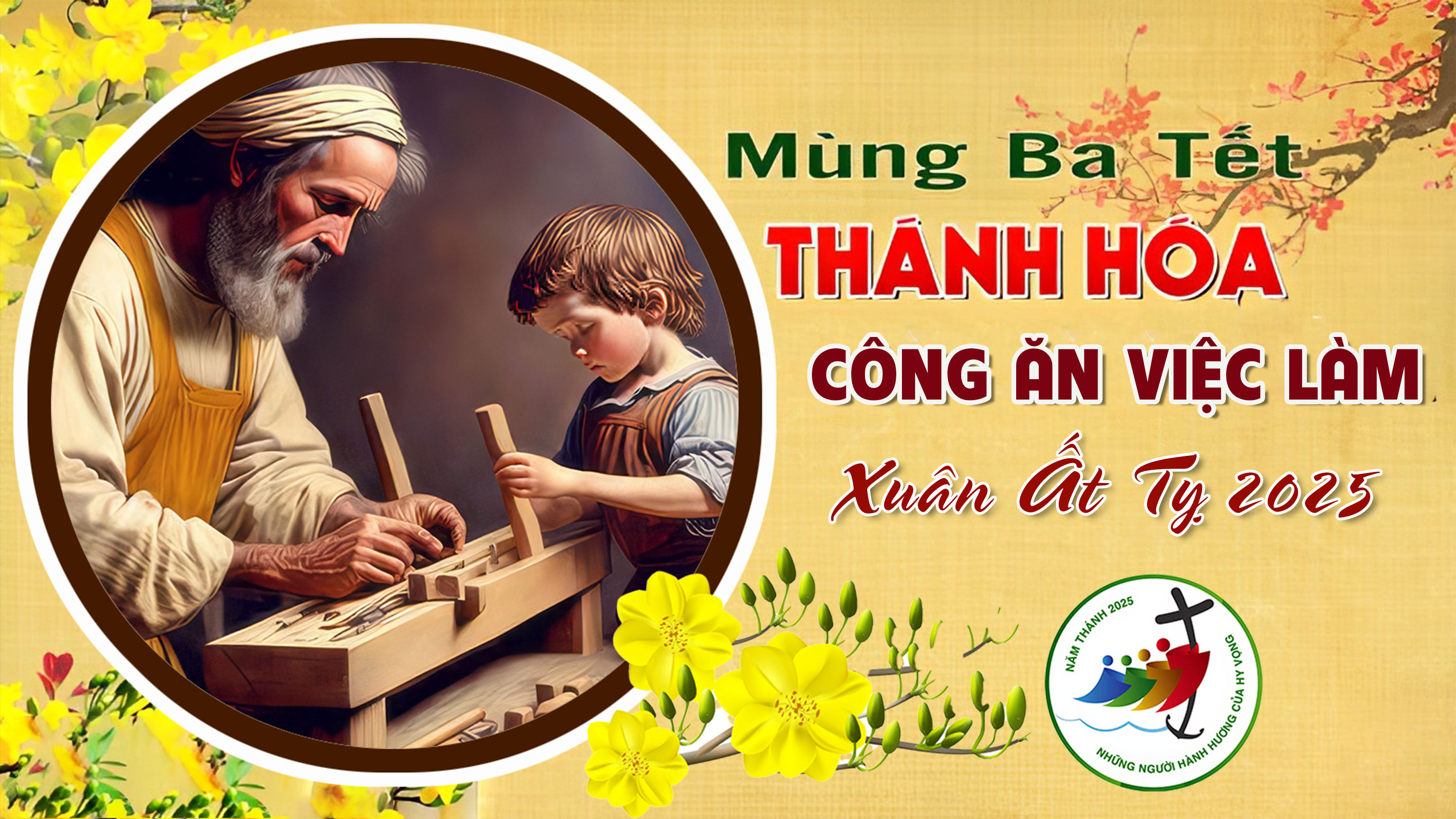 Ca Kết LễXuân VềAnh Tuấn
Tk1: Lung linh lung linh, giọt nắng xuân. Xôn xao xôn xao ngọn gió xuân. Khắp nẻo gần xa tưng bừng chào mừng năm mới. Hương xuân xua tan sầu vấn vương. Lâng lâng trong tim tình mến thương, nỗi niềm đầy vơi trong giờ Chúa Xuân trở về.
Đk: Xuân về xuân tỏa lan sức sống khắp mọi nơi. Xuân về xuân dệt bao ước mơ trong lòng người. Trần gian ngây ngất vui triền miên trong hồn xuân, niềm vui chan chứa trong lòng ai mong chờ xuân.
Tk2: Muôn tim reo vui chào đón xuân, yêu thương trao nhau lời chúc xuân, khúc nhạc mùa xuân dâng tràn lòng ai say đắm. Xin cho tôi đi cùng với xuân, rung lên cung tơ gọi bốn phương, tấu hòa bài ca dâng mừng Chúa Xuân tuyệt vời.
Đk: Xuân về xuân tỏa lan sức sống khắp mọi nơi. Xuân về xuân dệt bao ước mơ trong lòng người. Trần gian ngây ngất vui triền miên trong hồn xuân, niềm vui chan chứa trong lòng ai mong chờ xuân.
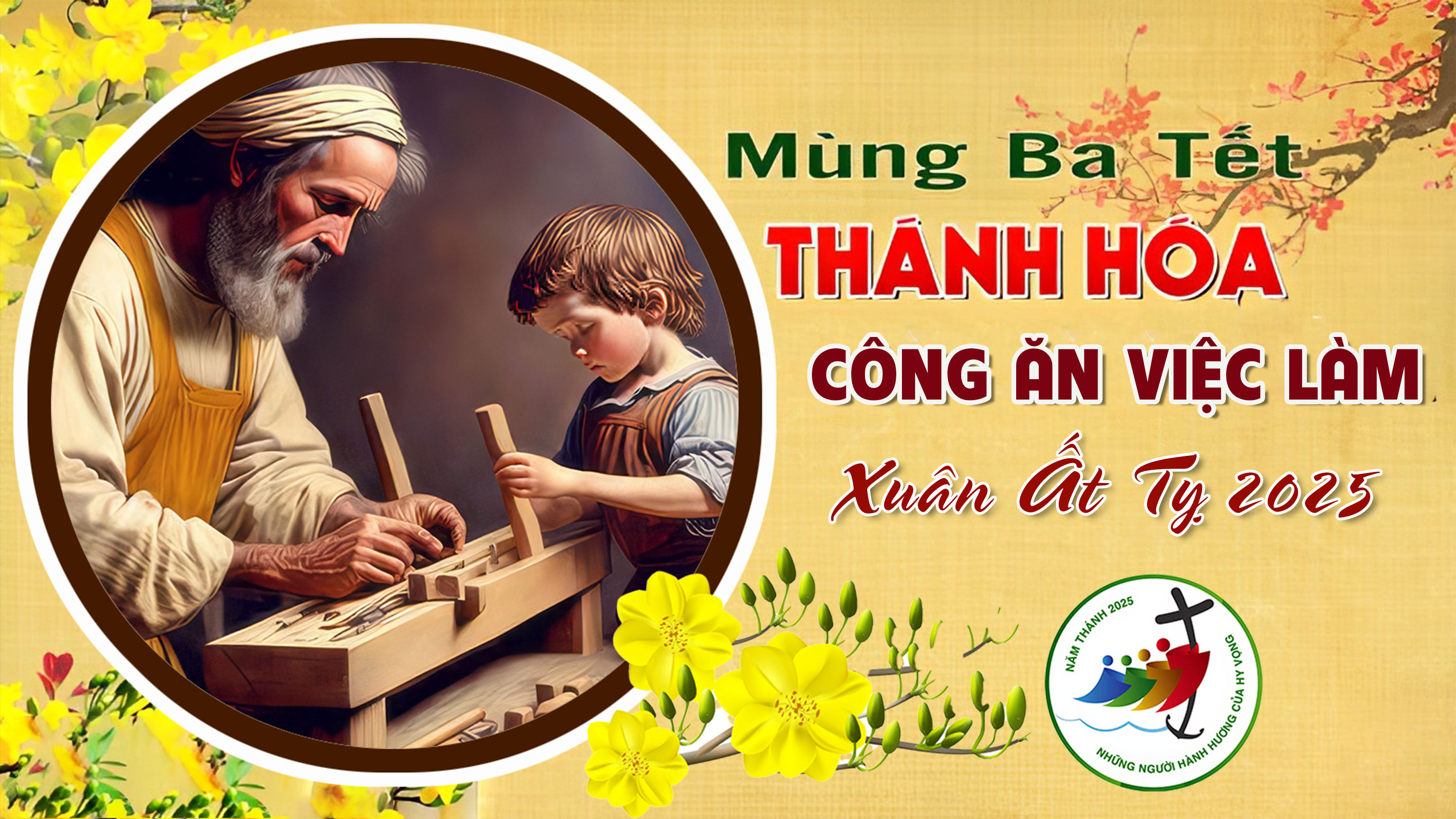